SOLUCION DE TRIANGULOS RECTÁNGULOS
QUE SIGNIFICA SOLUCIONAR UN TRIANGULO RECTÁNGULO?
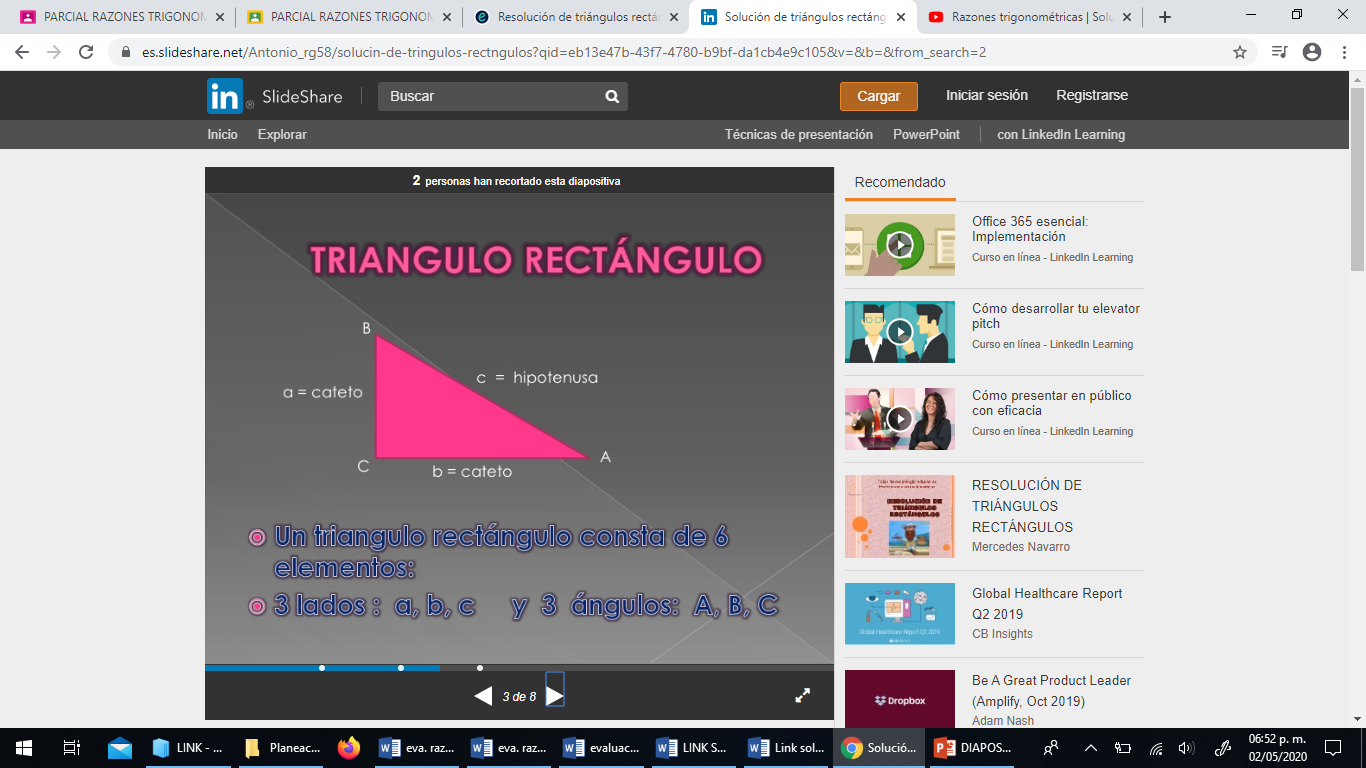 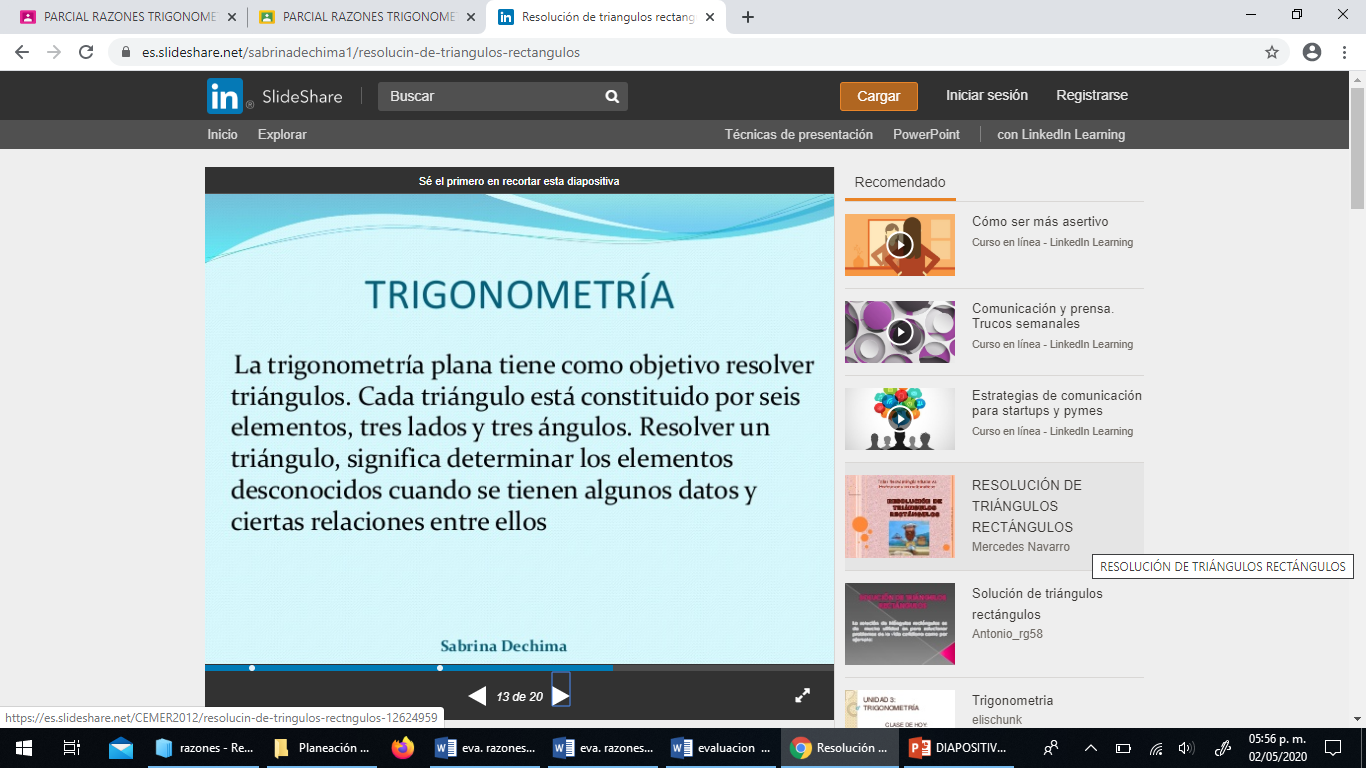 Para solucionar un triángulo rectángulo primero debemos conocer que es un  ángulo de elevación y que es un ángulo de depresión
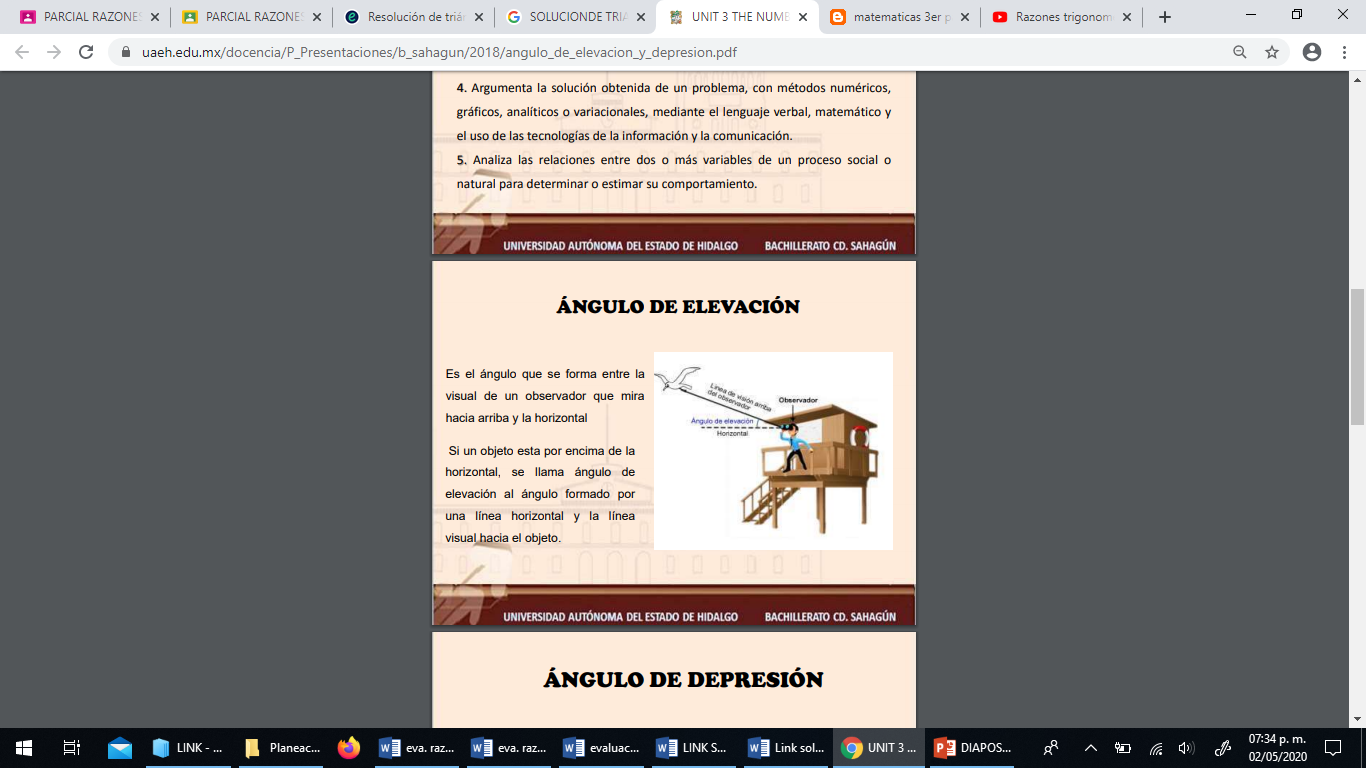 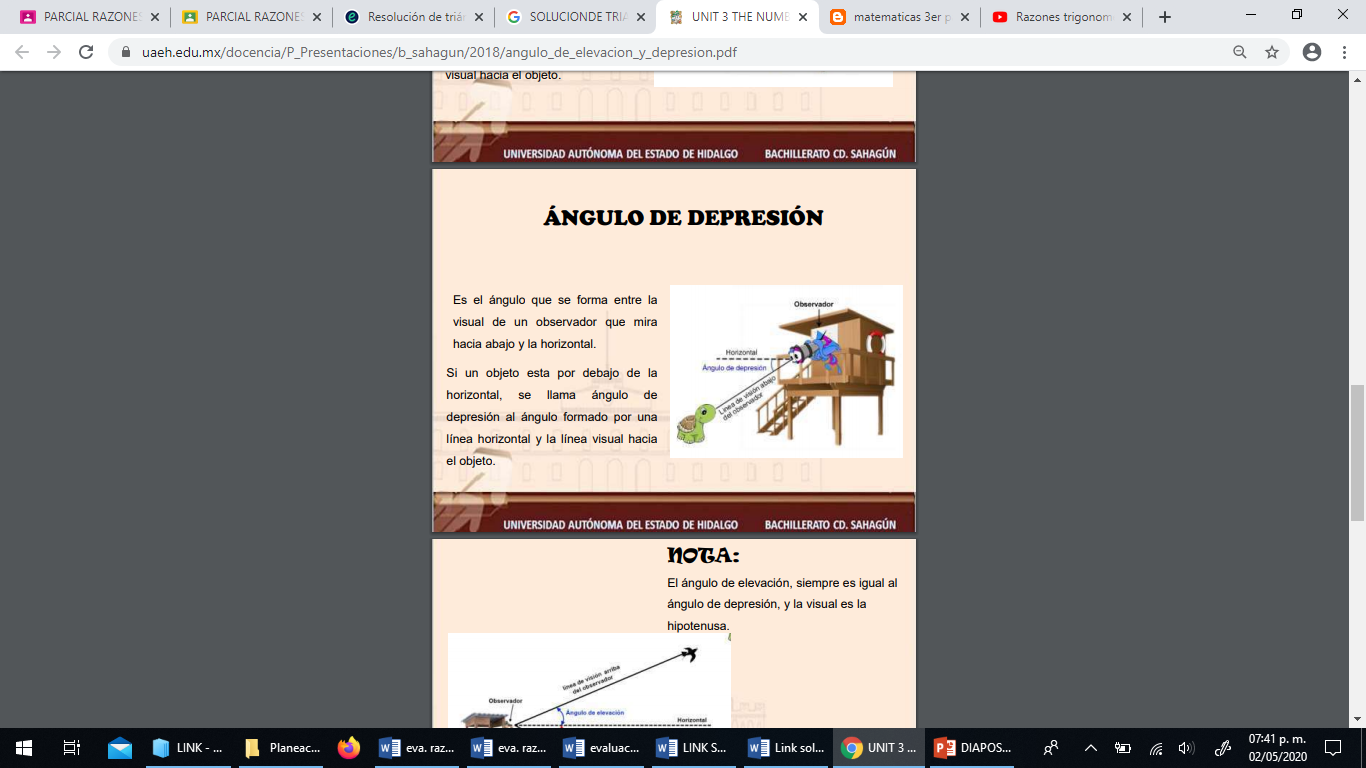 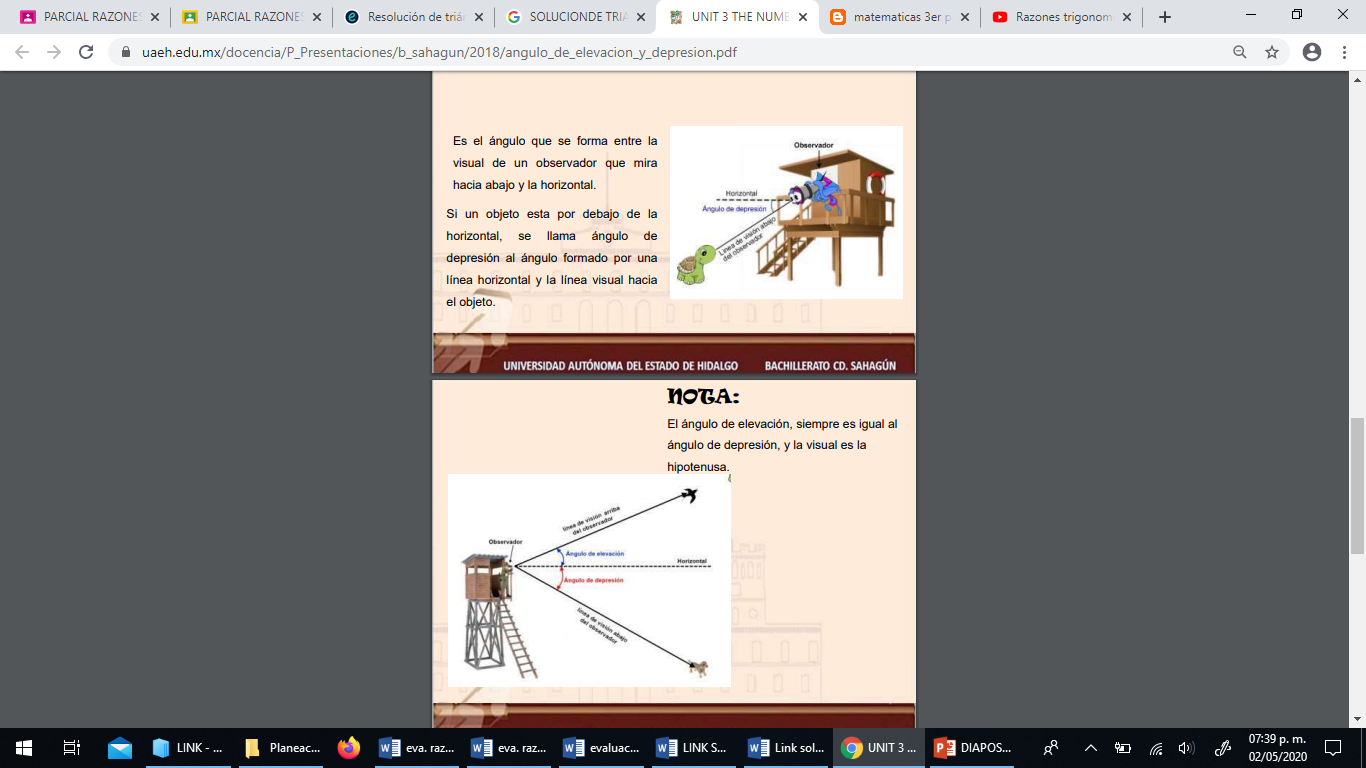 CASO 1: CONOCIDO UN ÁNGULO Y UN LADO
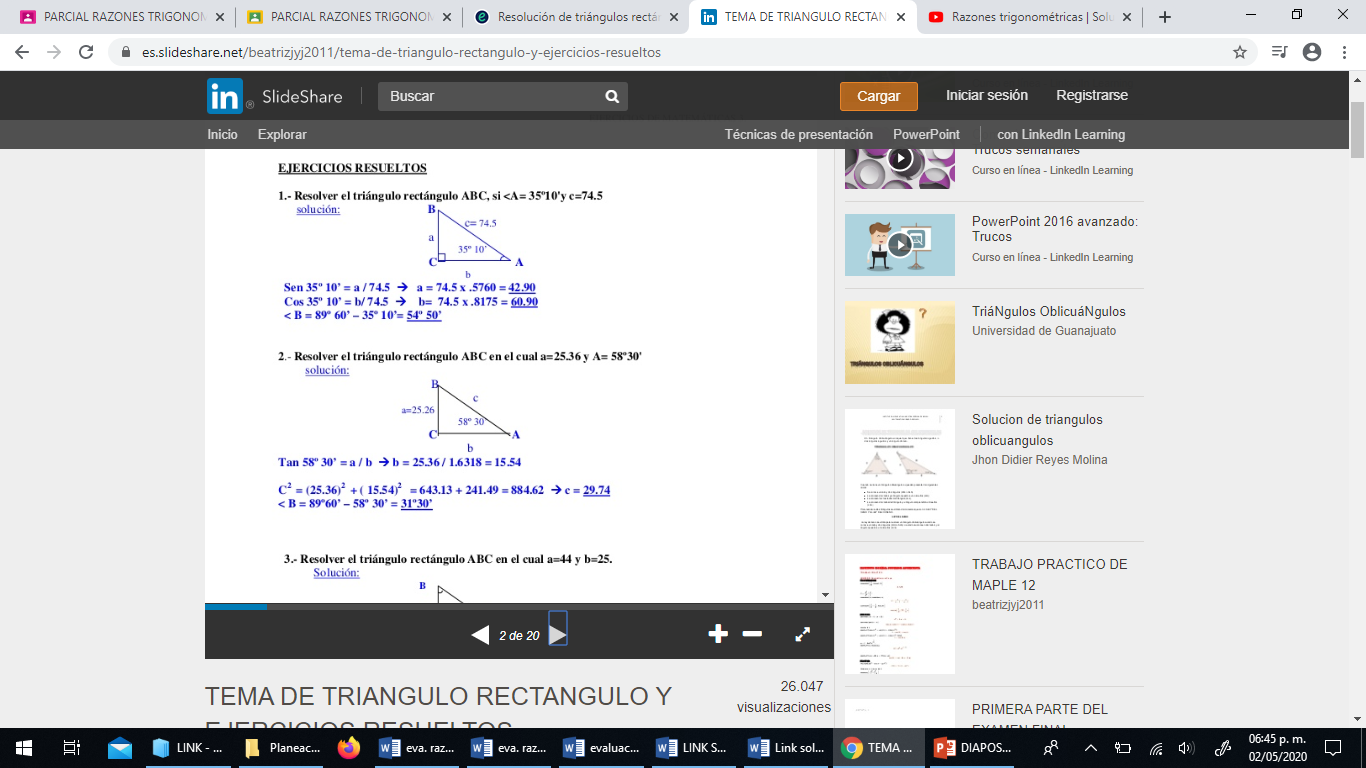 EJEMPLO 3:
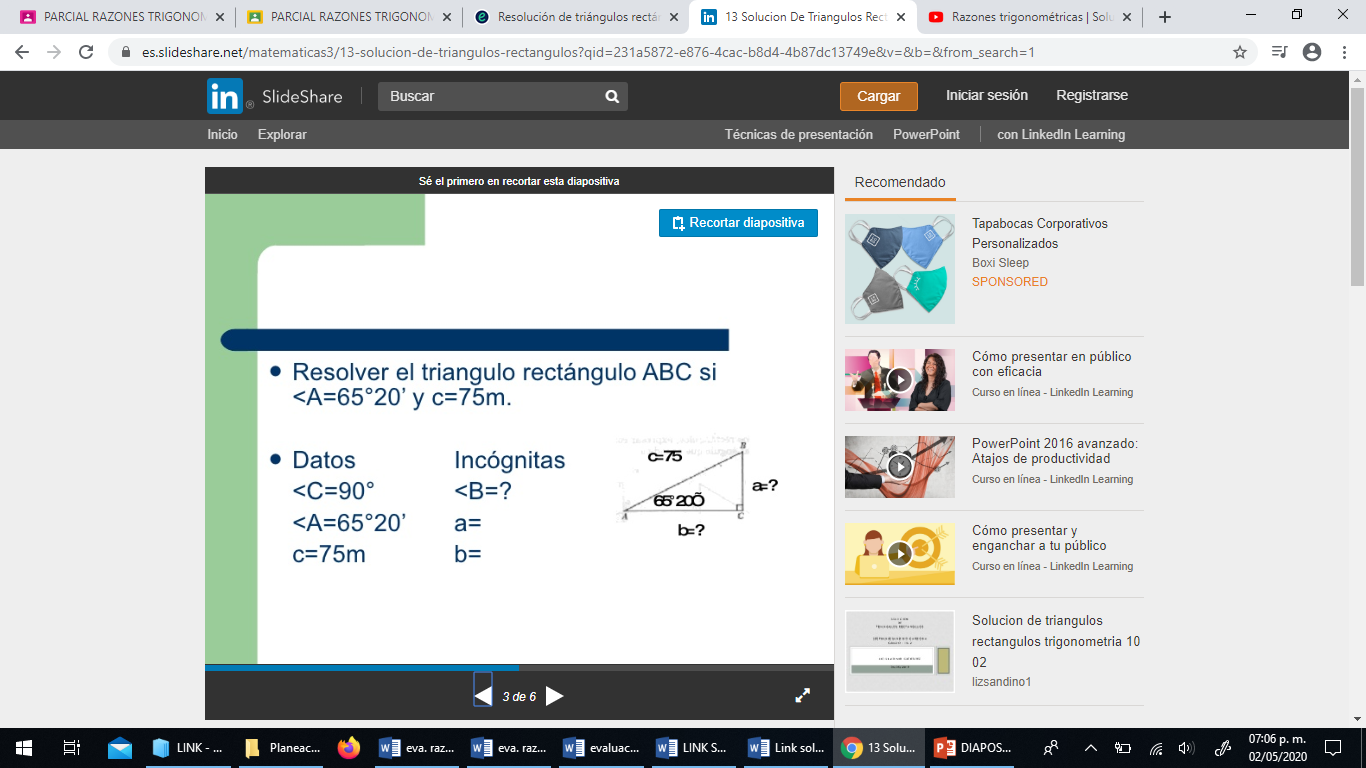 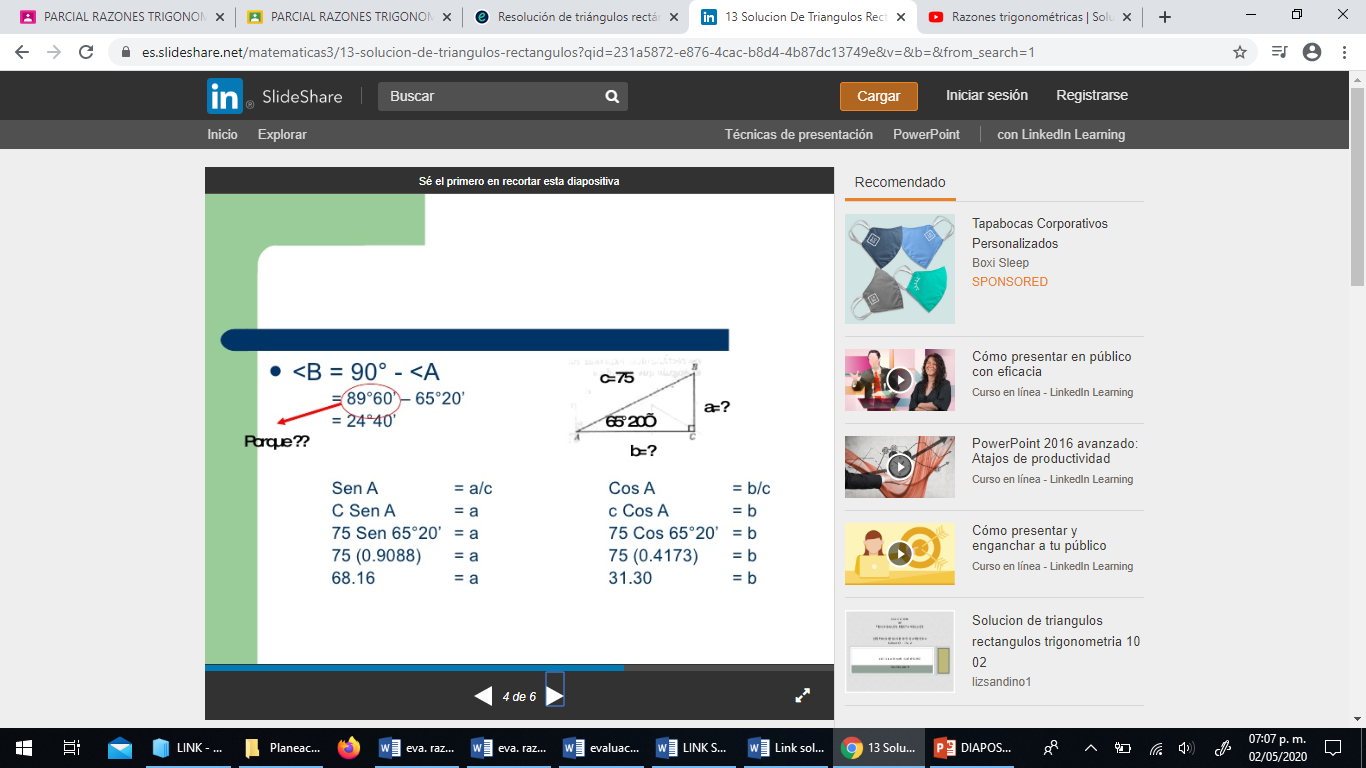 EJEMPLO 4:
Hallar el valor de x
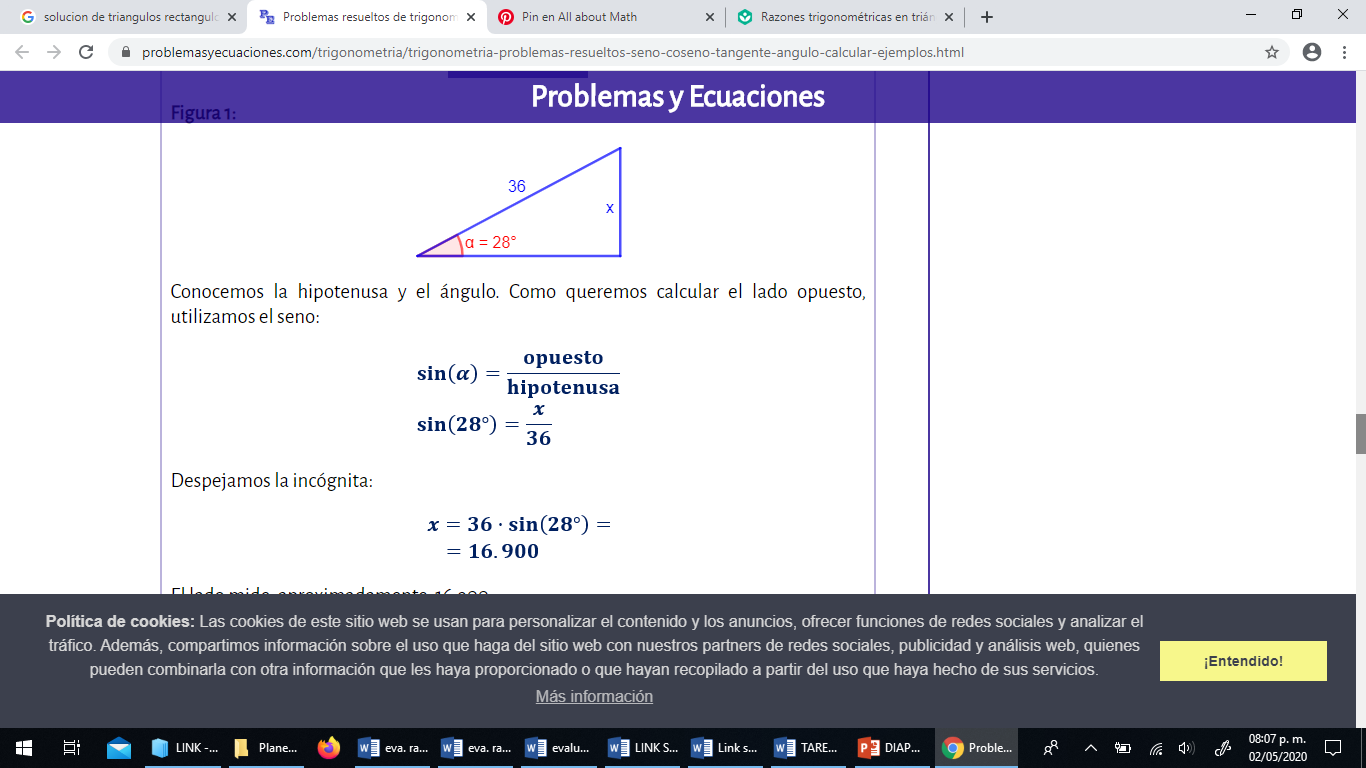 EJEMPLO 5: Hallar los lados y ángulos que faltan y el área del triángulo
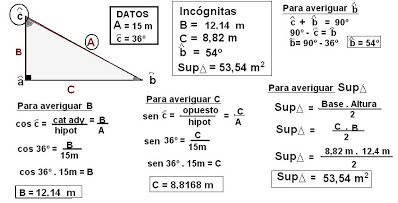 EJEMPLO 6:
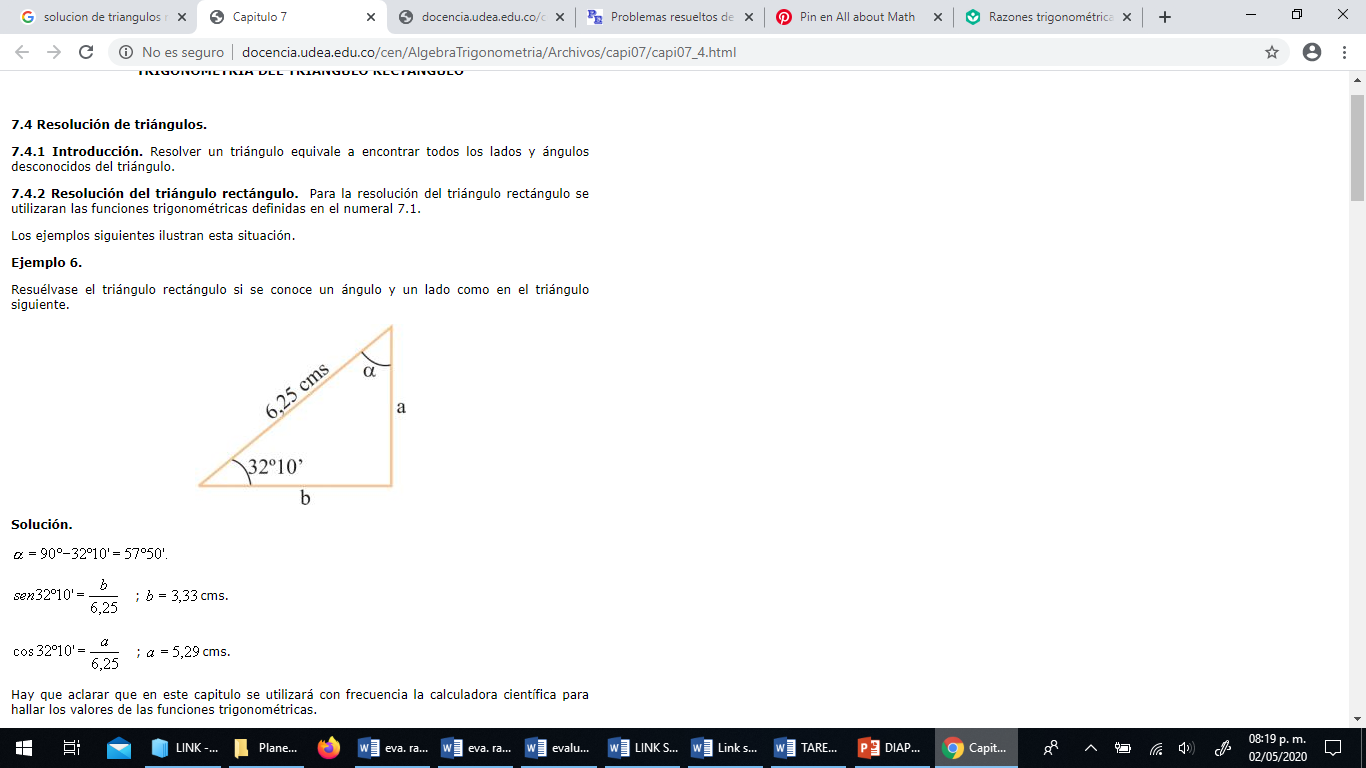 CASO 2: CONOCIDO DOS LADOS
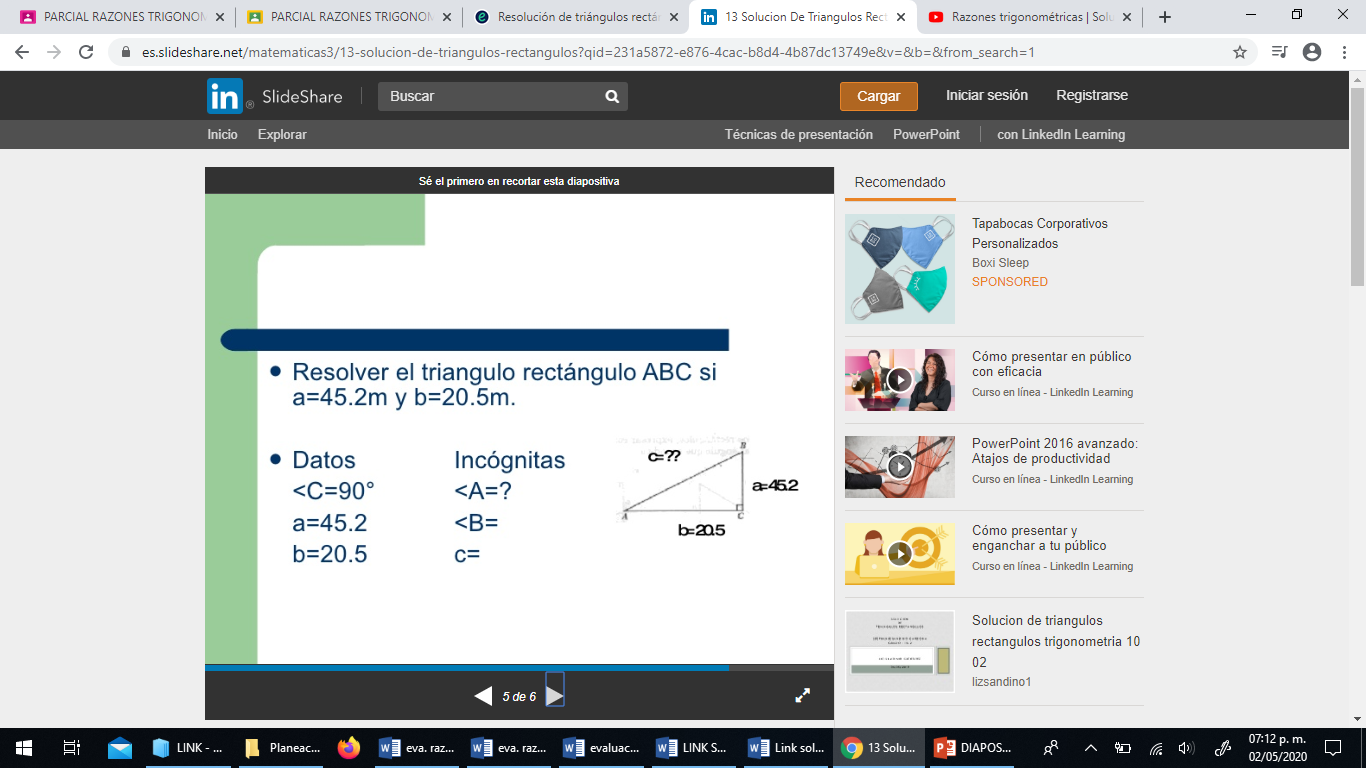 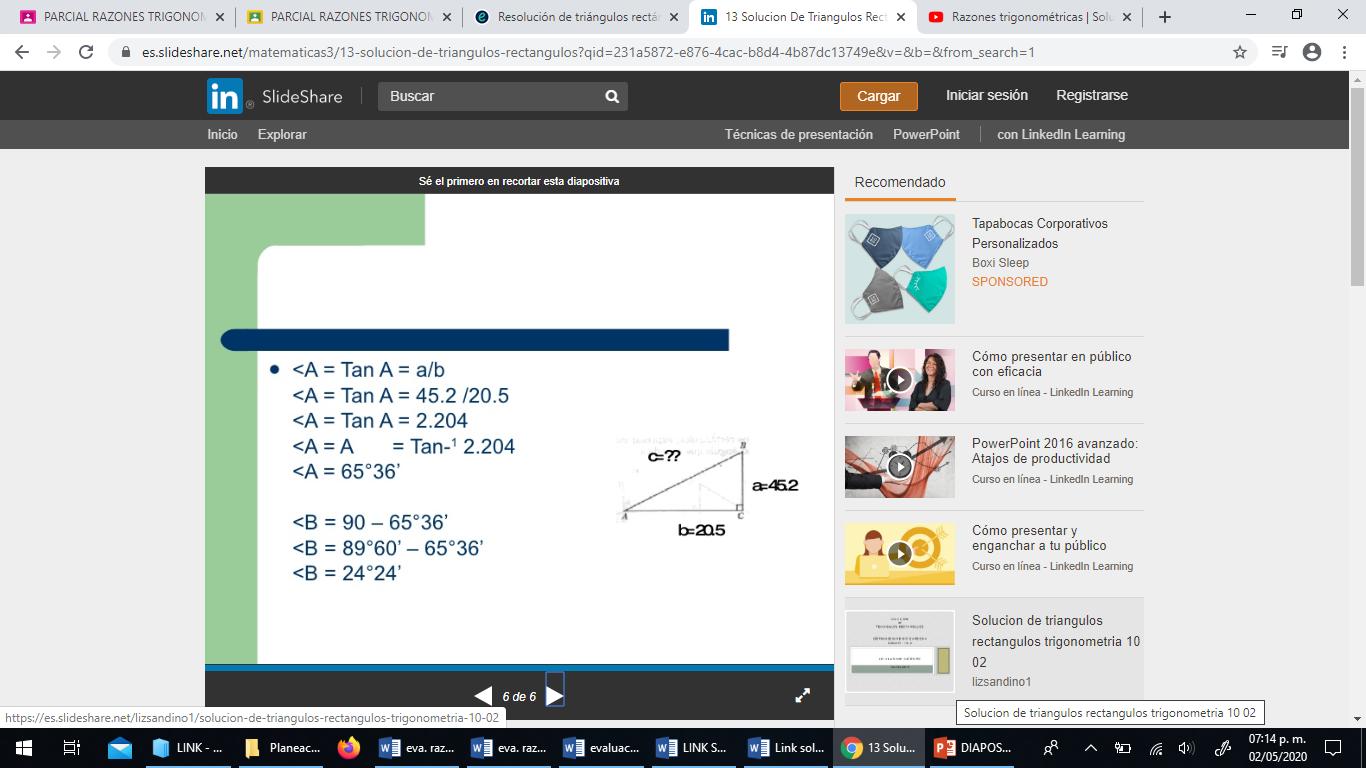 Hallar el valor de x en los siguientes triángulos
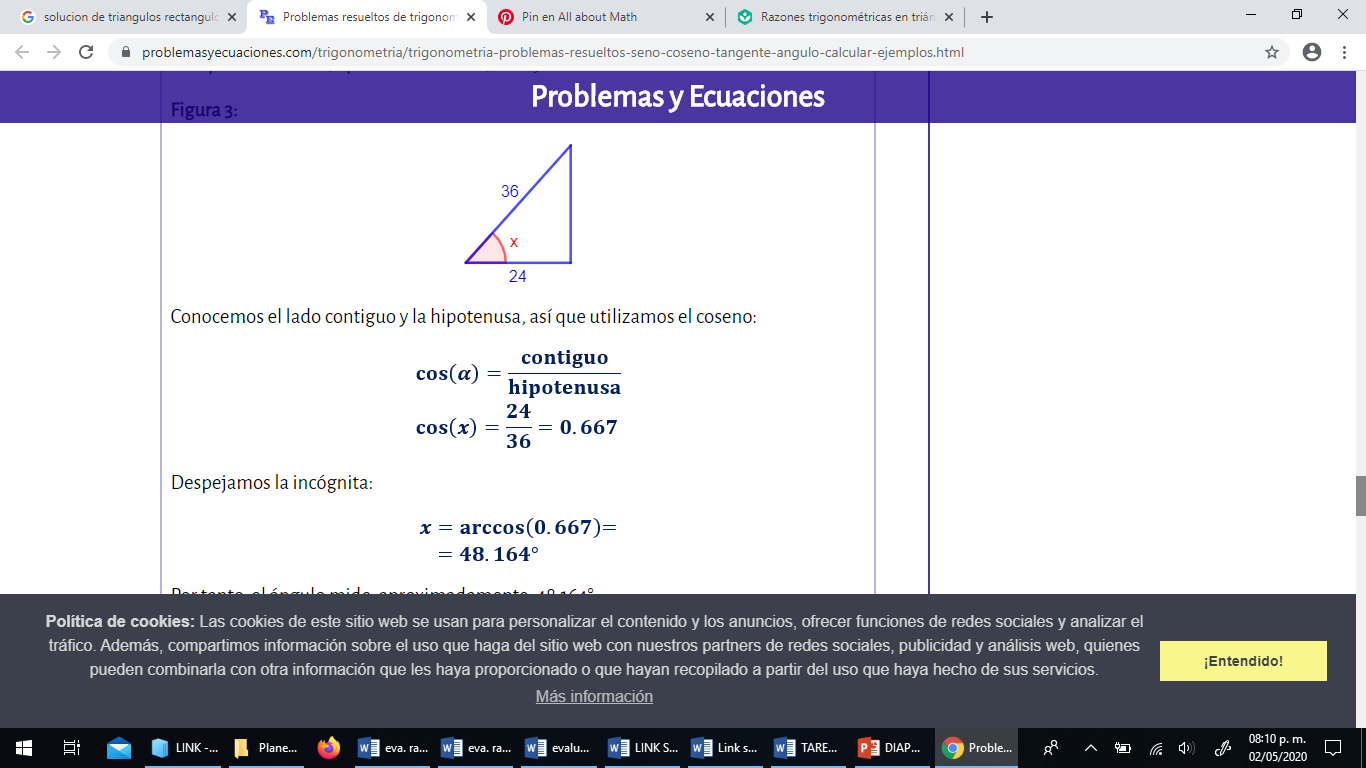 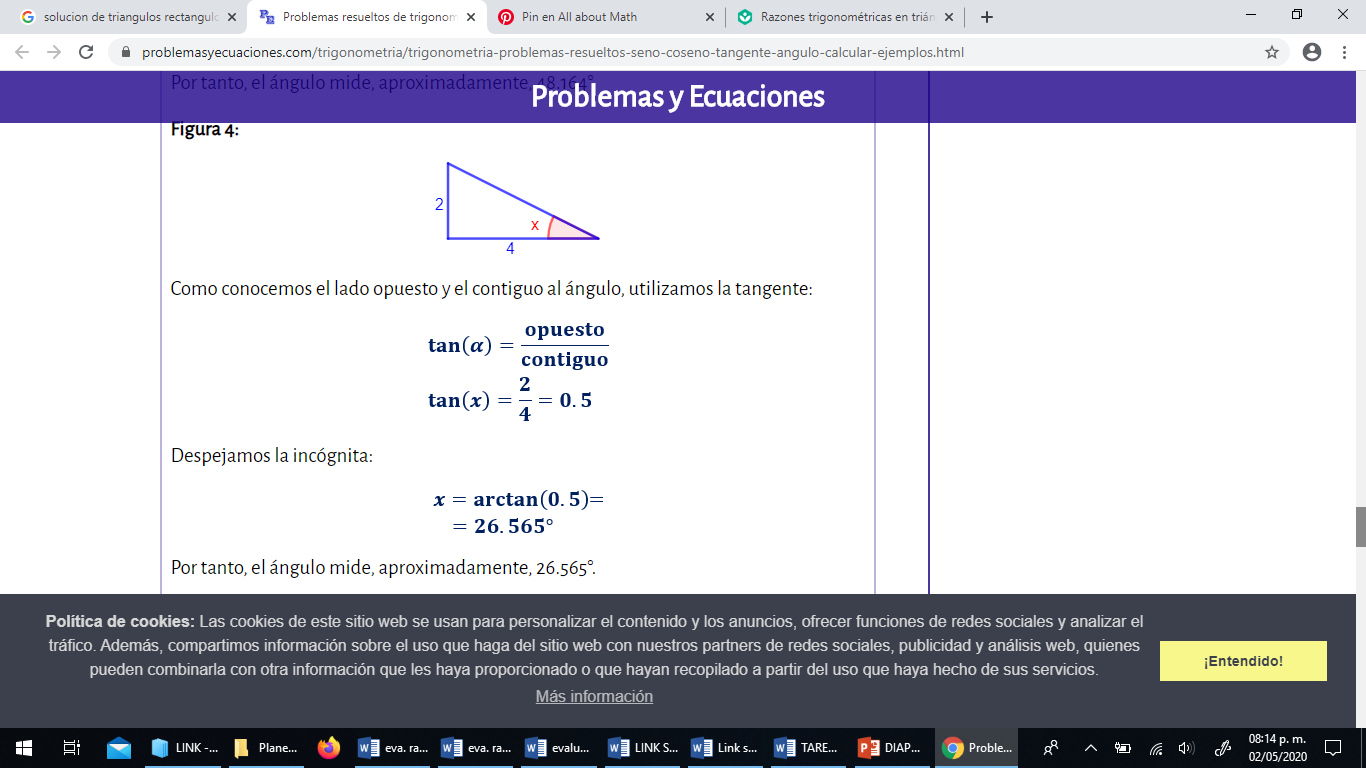 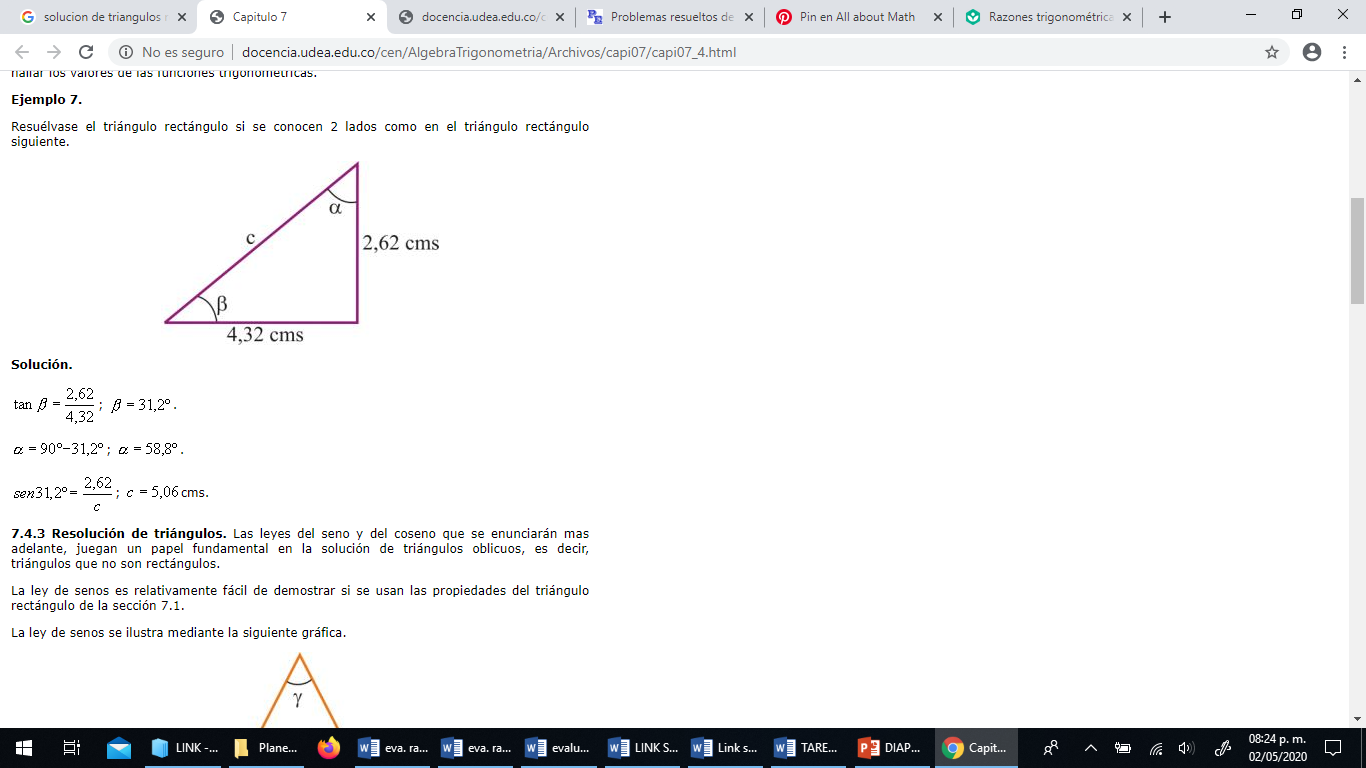 PROBLEMAS DE APLICACIÓN A LA SOLUCION DE TRIANGULOS
PROBLEMA 1:
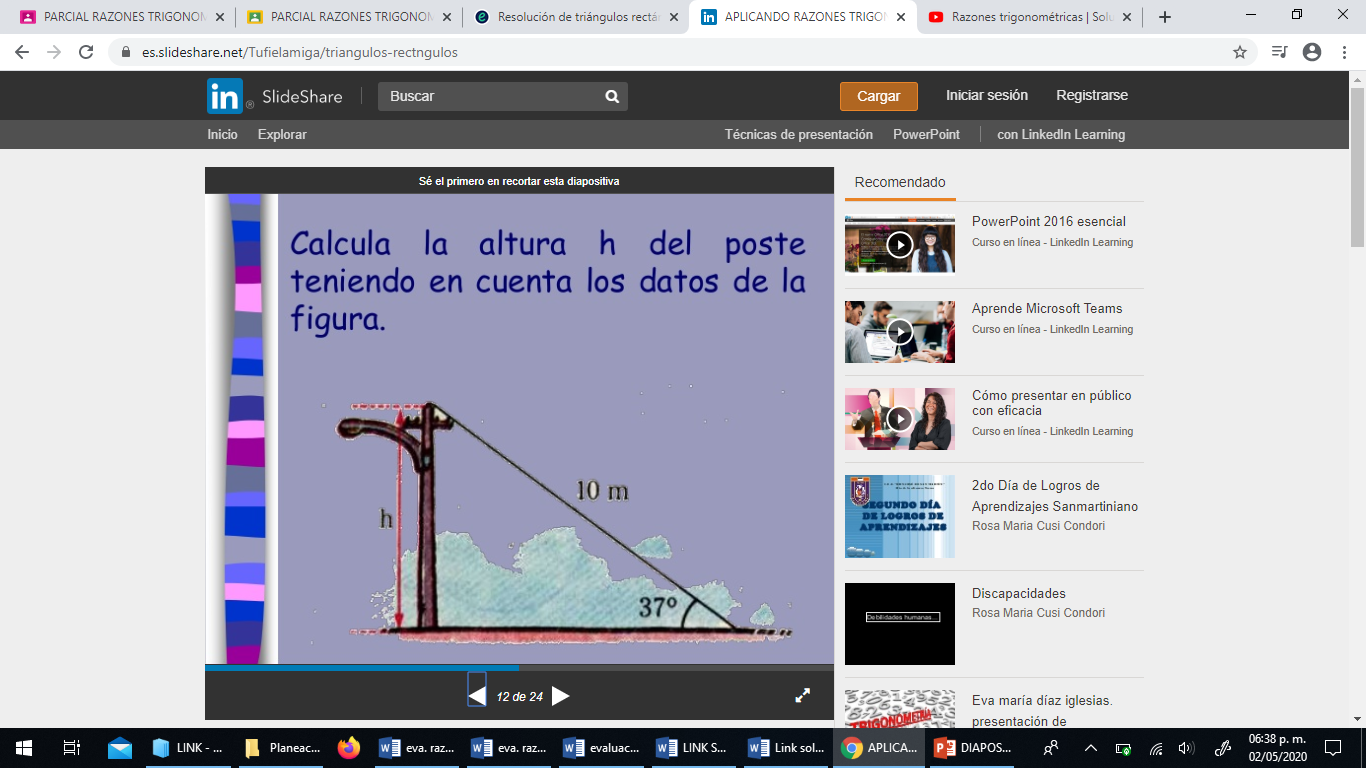 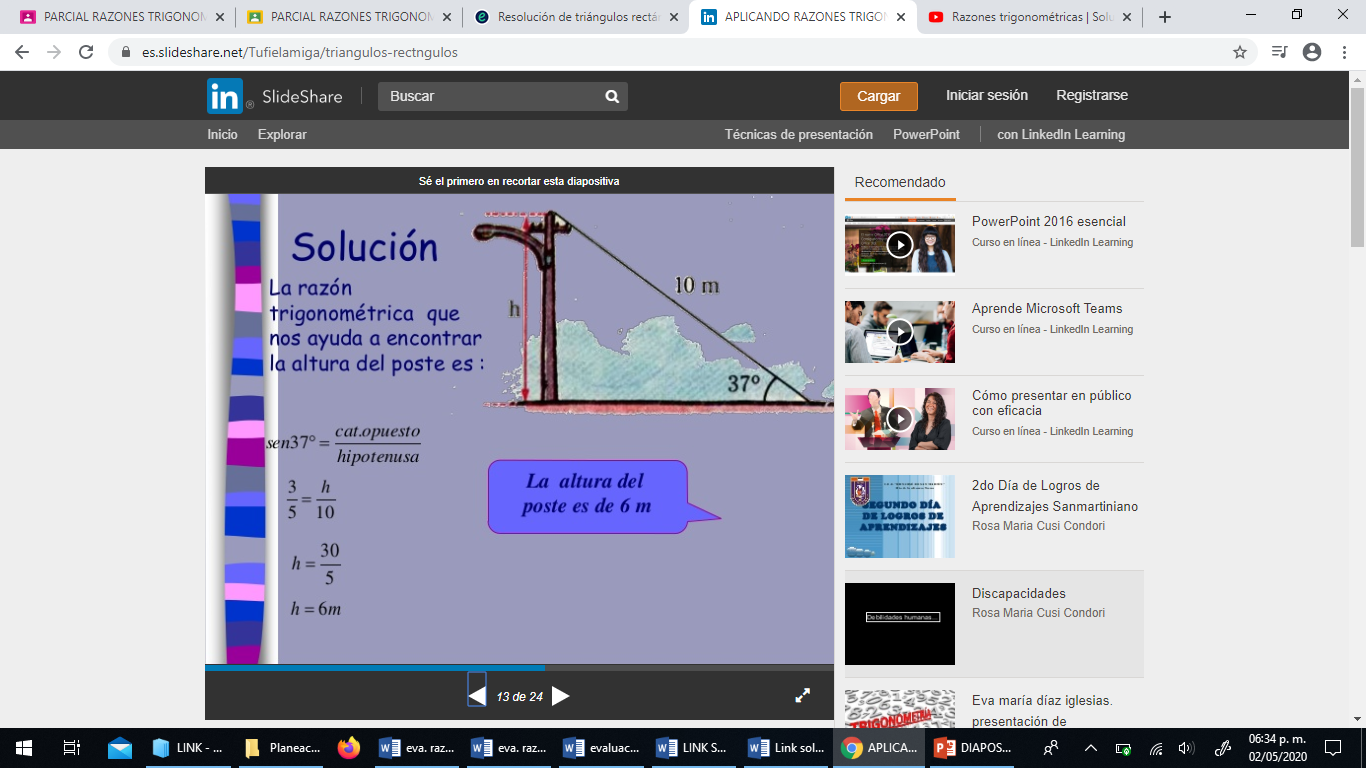 PROBLEMA 2:
PROBLEMA 3:
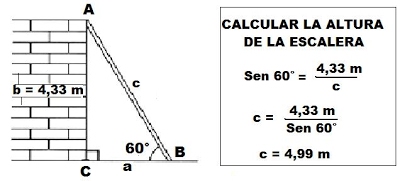 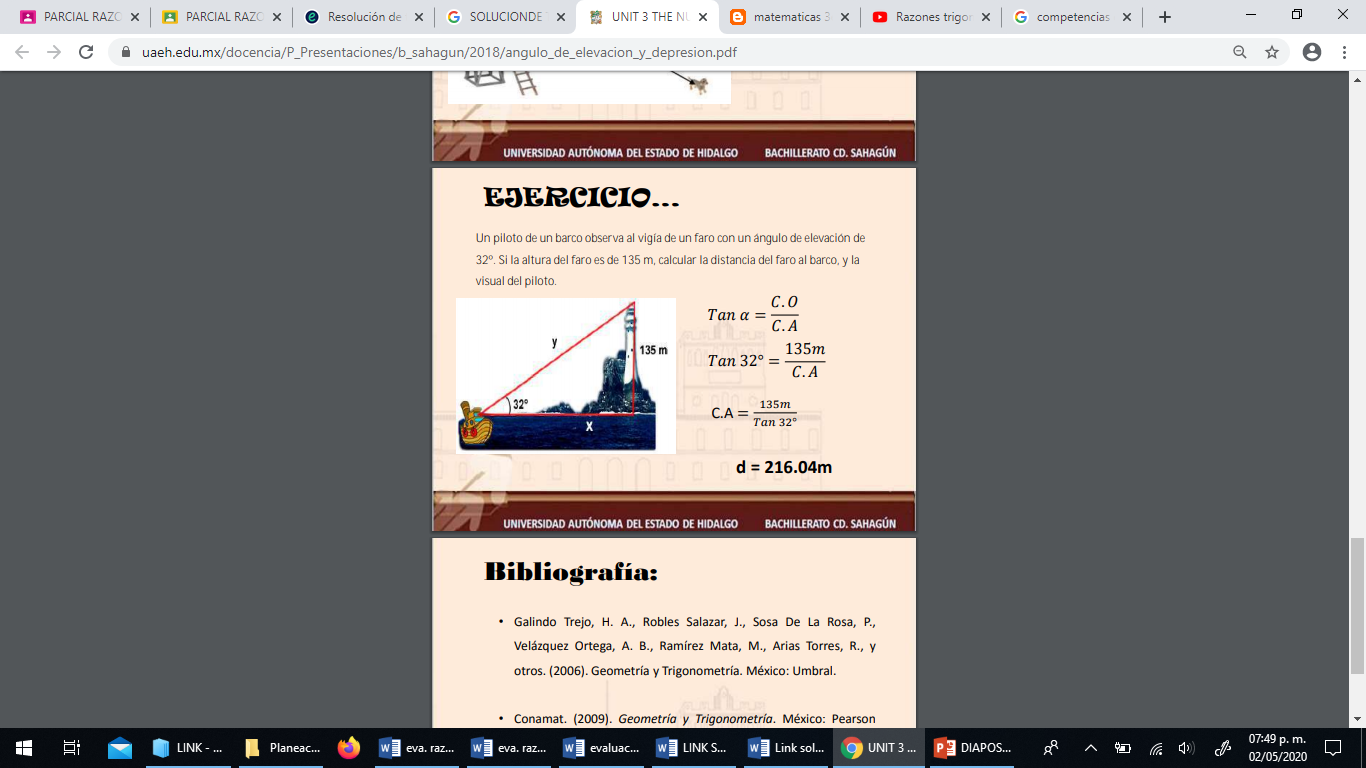 PROBLEMA 4:
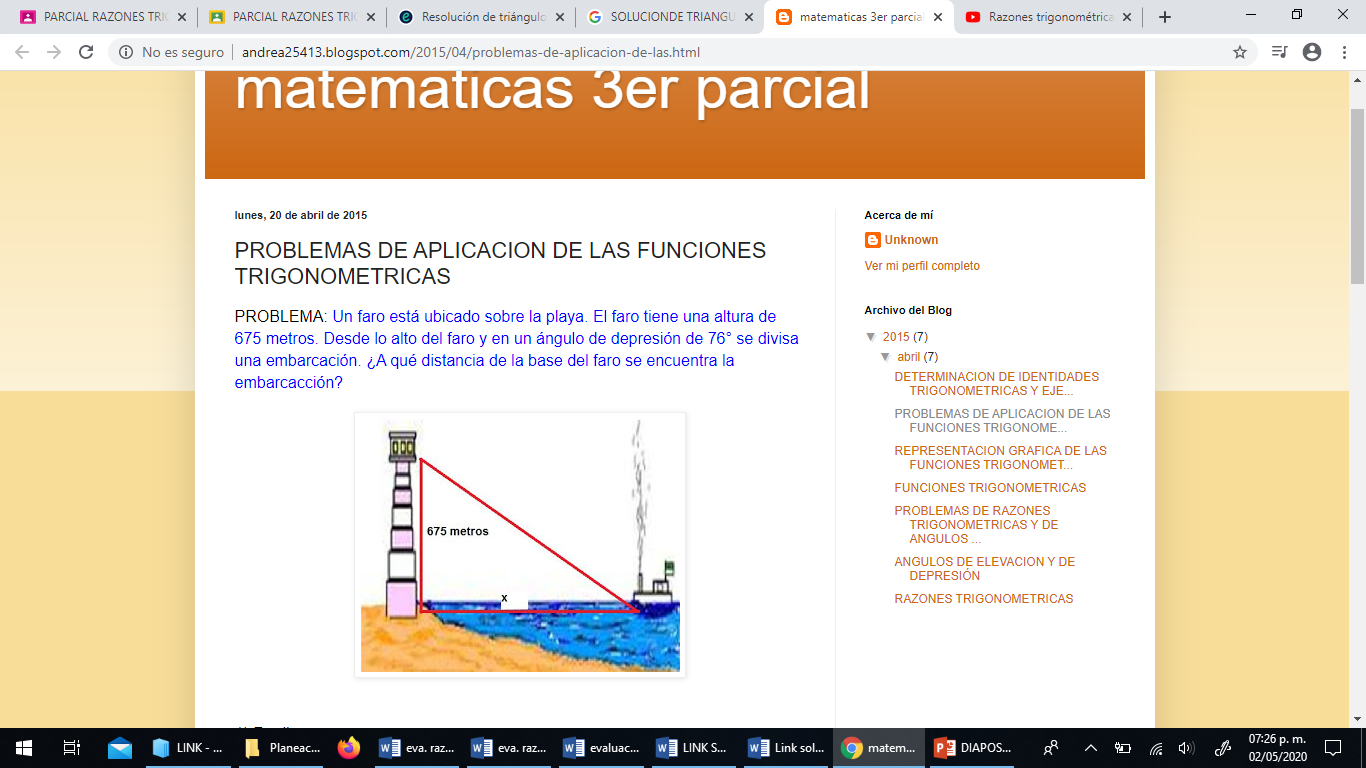 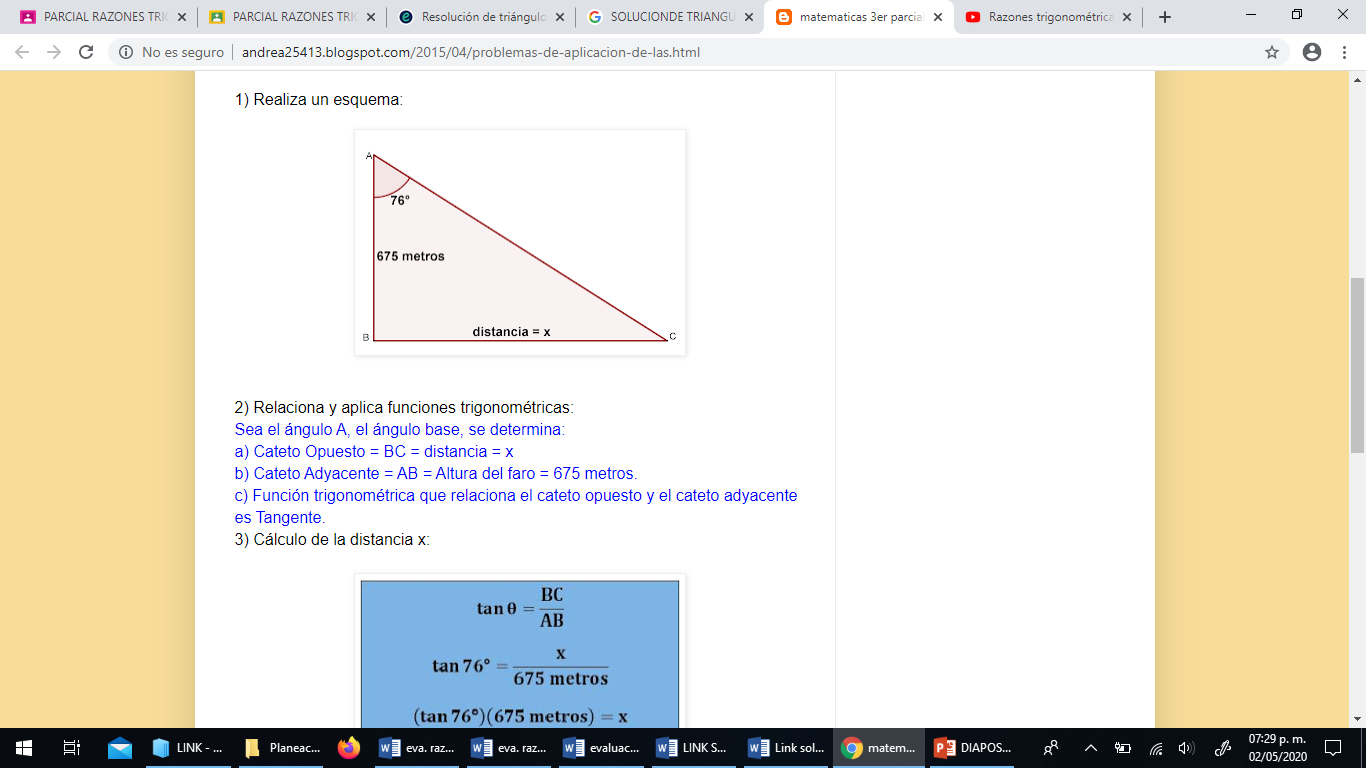 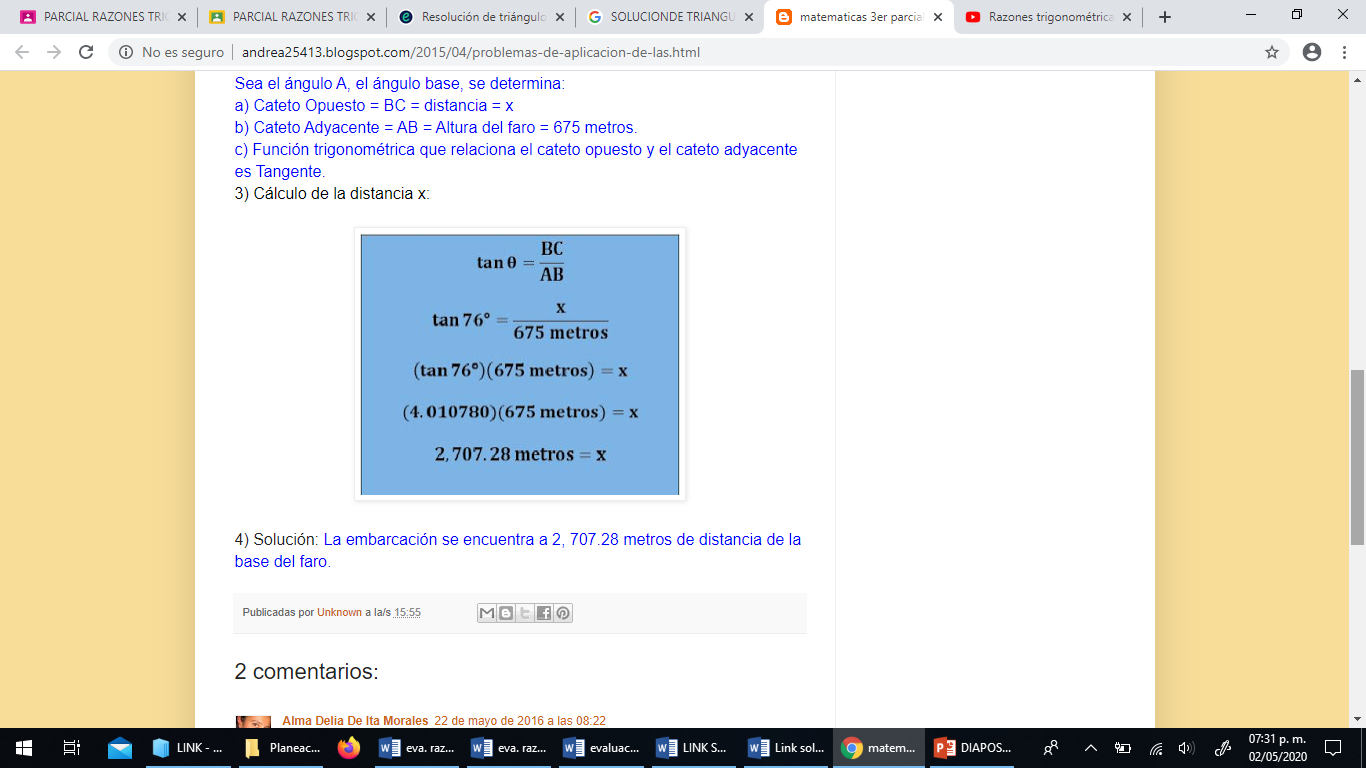 PROBLEMA 5:
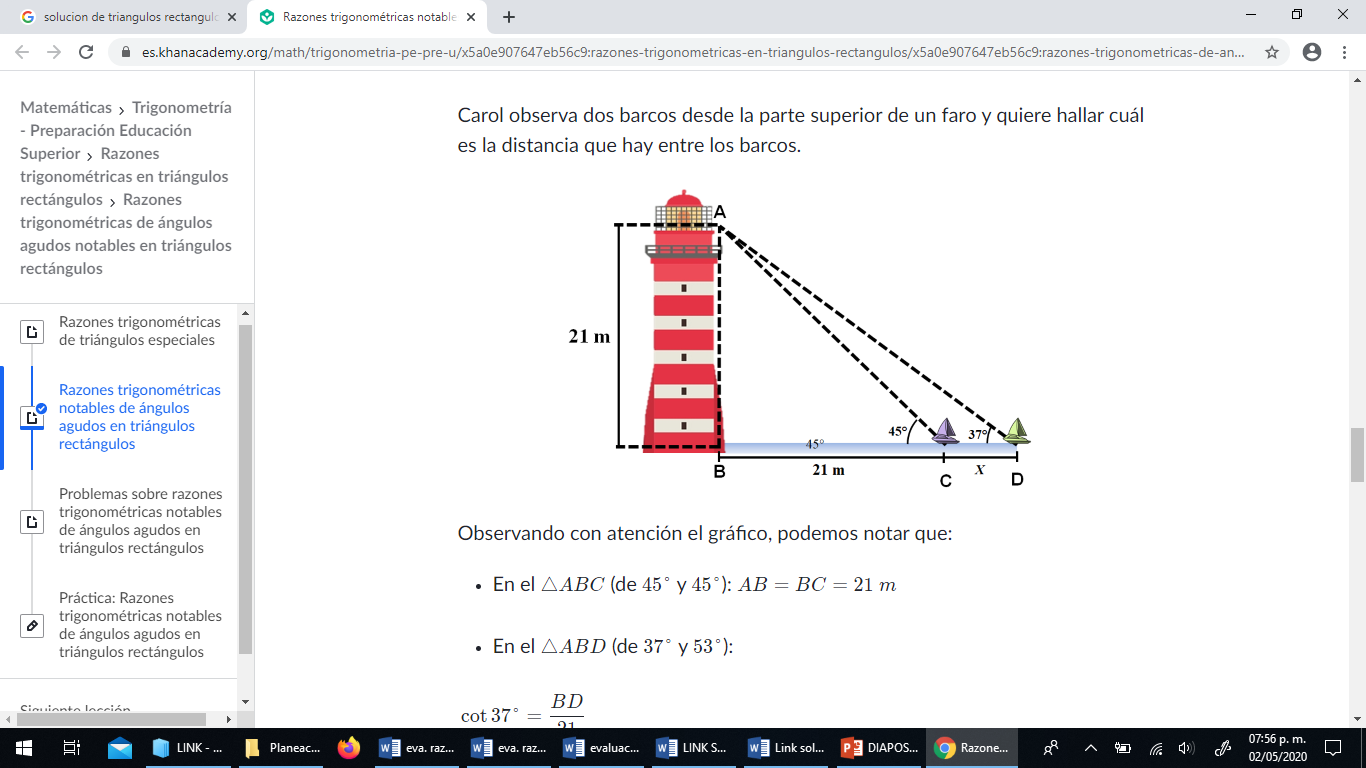 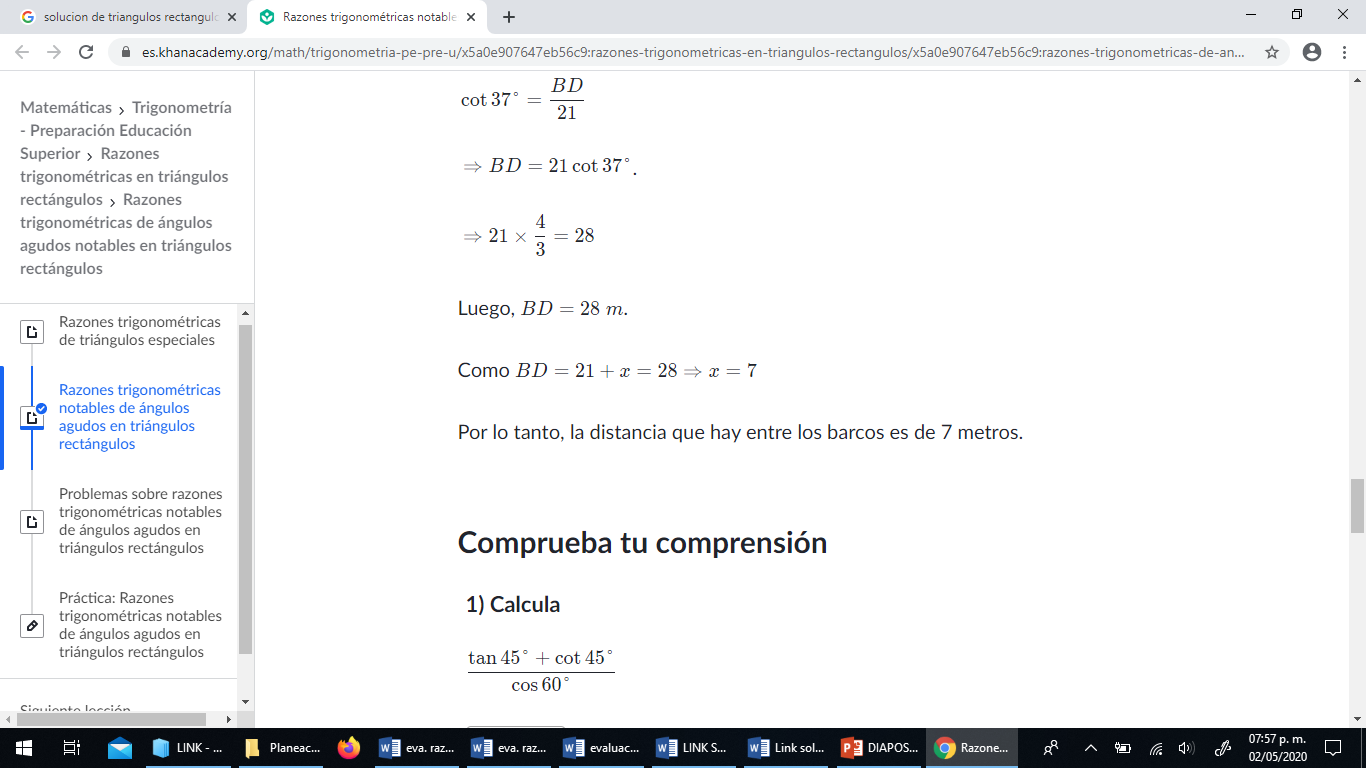 La distancia que hay entre los dos barcos es de 7 metros
PROBLEMA 6:
Hallar la altura del árbol
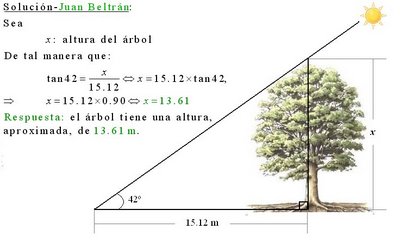